CS @ ILLINOIS
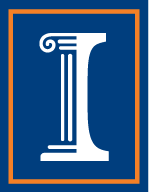 Ignatius Ho
Mentor: Vincent Bindschaedler
Department of Computer Science
Analysis of Privacy under Model Inversion Techniques
Background
With advancement in computing power, and data being increasingly cheaper to store, an increasing number of tech companies are beginning to provide Machine Learning (ML) as a service to other companies wishing to make use of the data at hand. Some of these data may contain sensitive details of individuals, such as their medical records, financial information, or even lifestyle habits. Companies will then publish their models, for public usage, and may release the dataset used for training and testing the model as well. This models and data may then be used to extract sensitive information about individuals. For example, researchers from CMU, UW-Madison and Cornell Tech made prediction queries to a model and managed to “estimate whether a respondent in a lifestyle survey admitted to cheating on their significant other.”1
Project
For ML models, we typically assumed the derived model is very general and does no reveal information of the dataset. The aim of this project is to attempt to recover sensitive information about the training set from a publicly released model and/or dataset. In this project, I take a publicly released dataset2, extract a random subset of the data and train a model before attempting to recover information, from the model, about the training set used.
Data
Project
Model
Classifier
Training
Data
Steps
Future Work
Examine and identify published ML models that are trained on sensitive information.

Attempt to recover information from released ML model through:
Constructing predictive queries.
Using steps described on the left.
1.For a particular target, T, from the dataset, train multiple models, including T in some only.
3. Identify and extract parameters from these models.
4. Build new model, A, based on parameters, with class attributes being whether T was used in training model or not.
5. Extract original model parameters and use it as query to A to determine if T was in original training set.
References
Matt Fredrikson, Somesh Jha, Thomas Ristenpart. “Model Inversion Attacks that Exploit Confidence Information and Basic Countermeasures.”
University of California, Irvine. Machine Learning Repository, Adult Data Set.
I would like to thank Vincent for his patience, guidance and advice. This exposure to research has given me a good insight on research methodologies, and I am thankful to Vincent and the PURE committee for this opportunity.
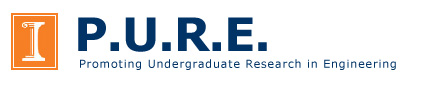 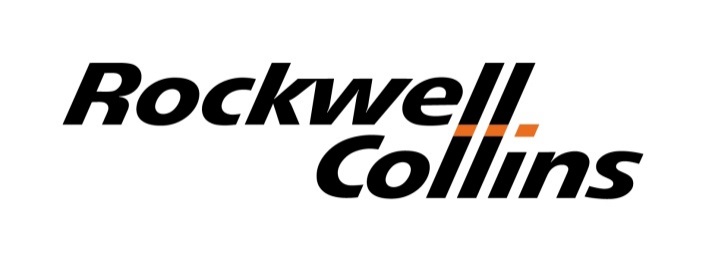